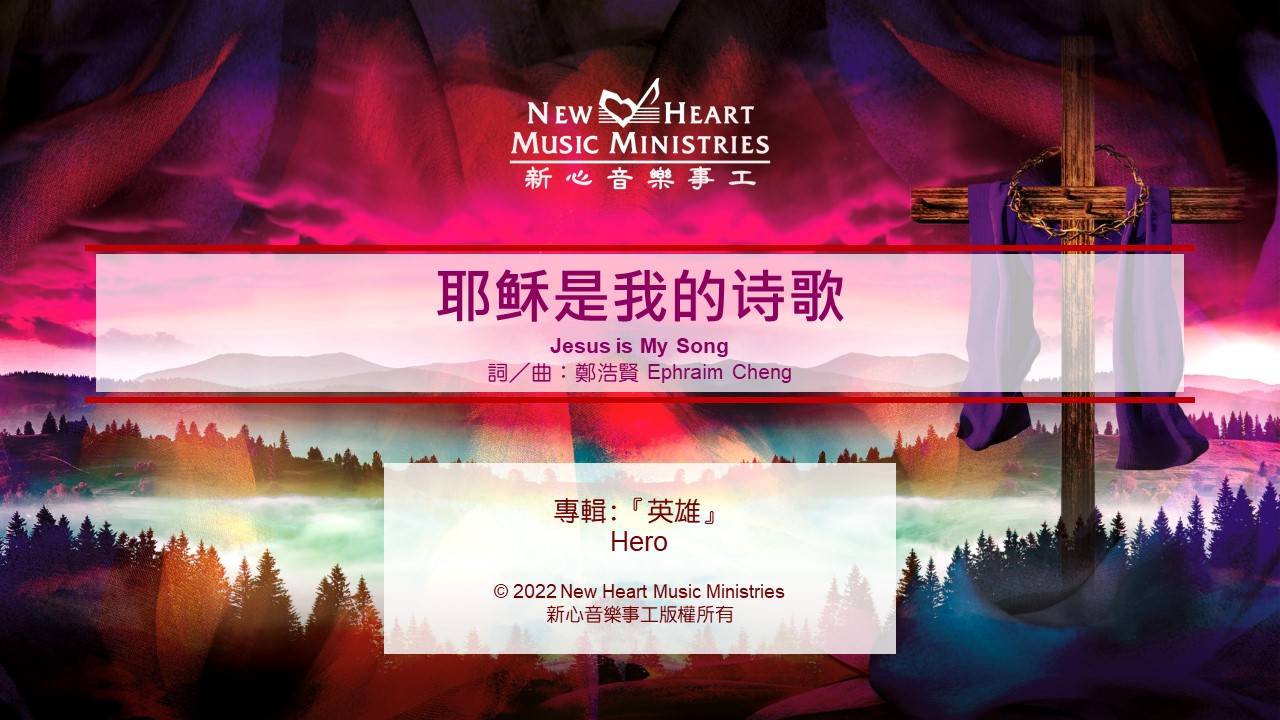 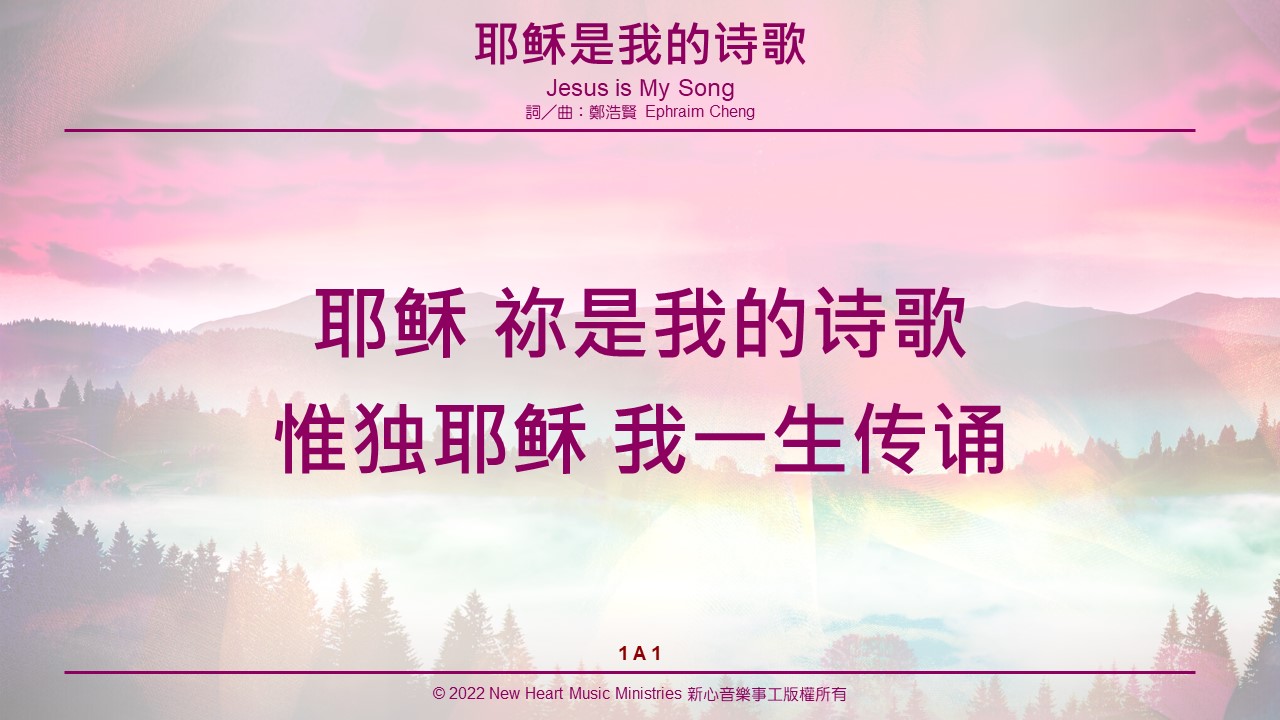 独 mp
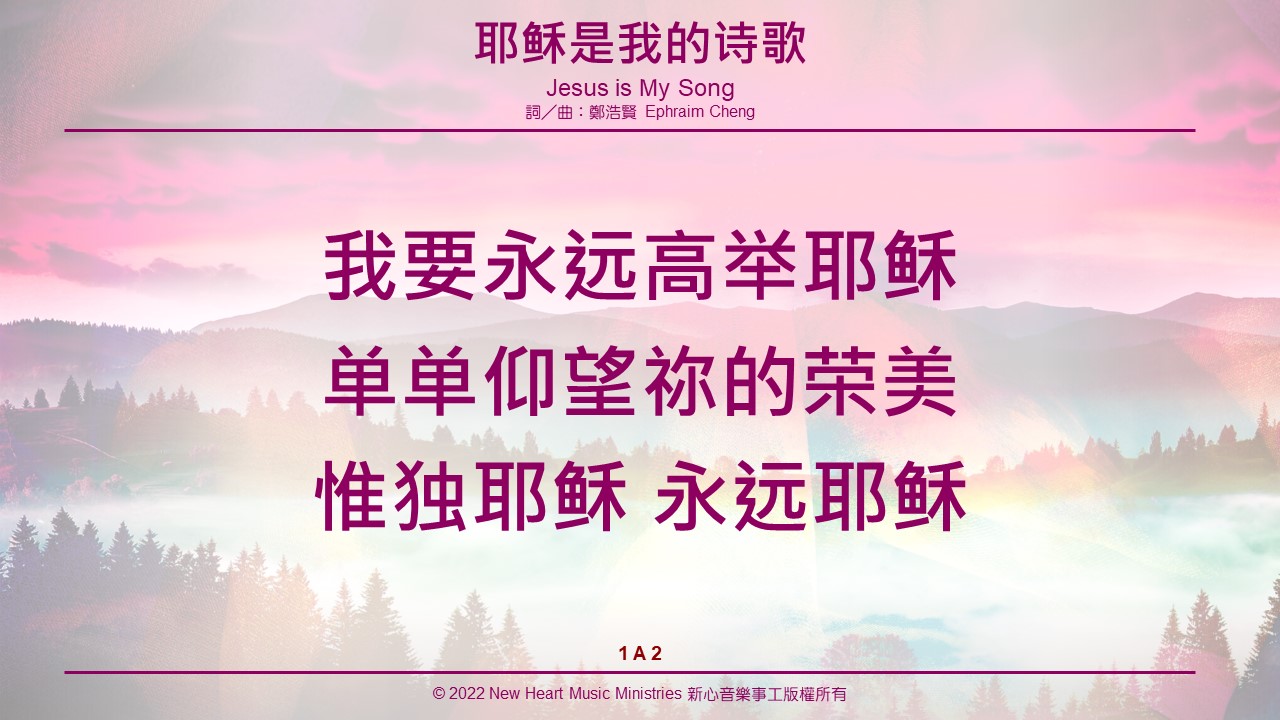 独
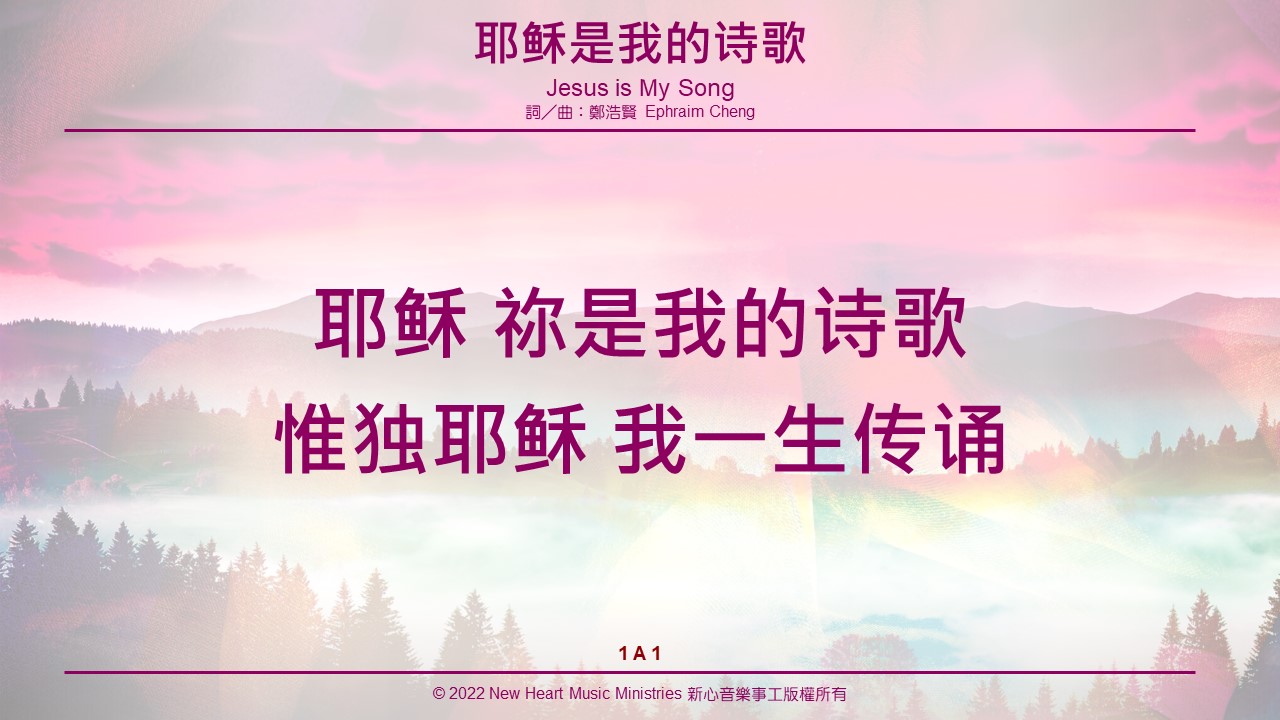 Duet
———
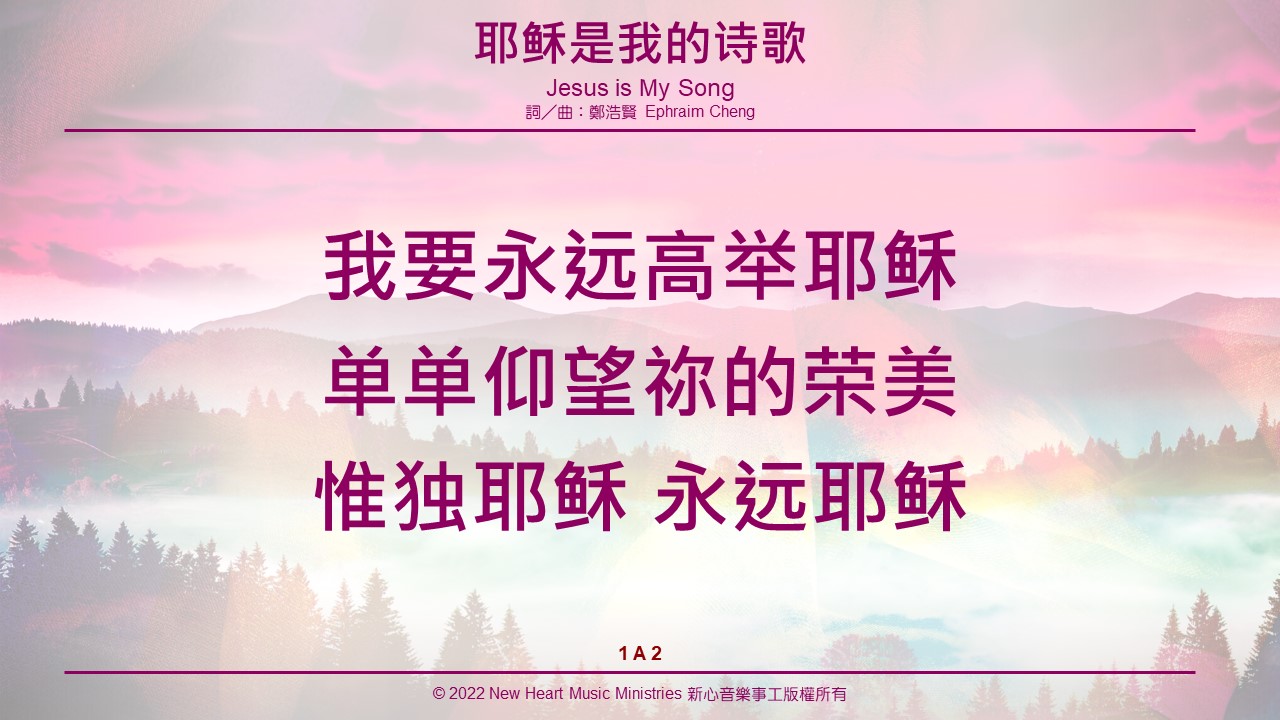 ———————
———————
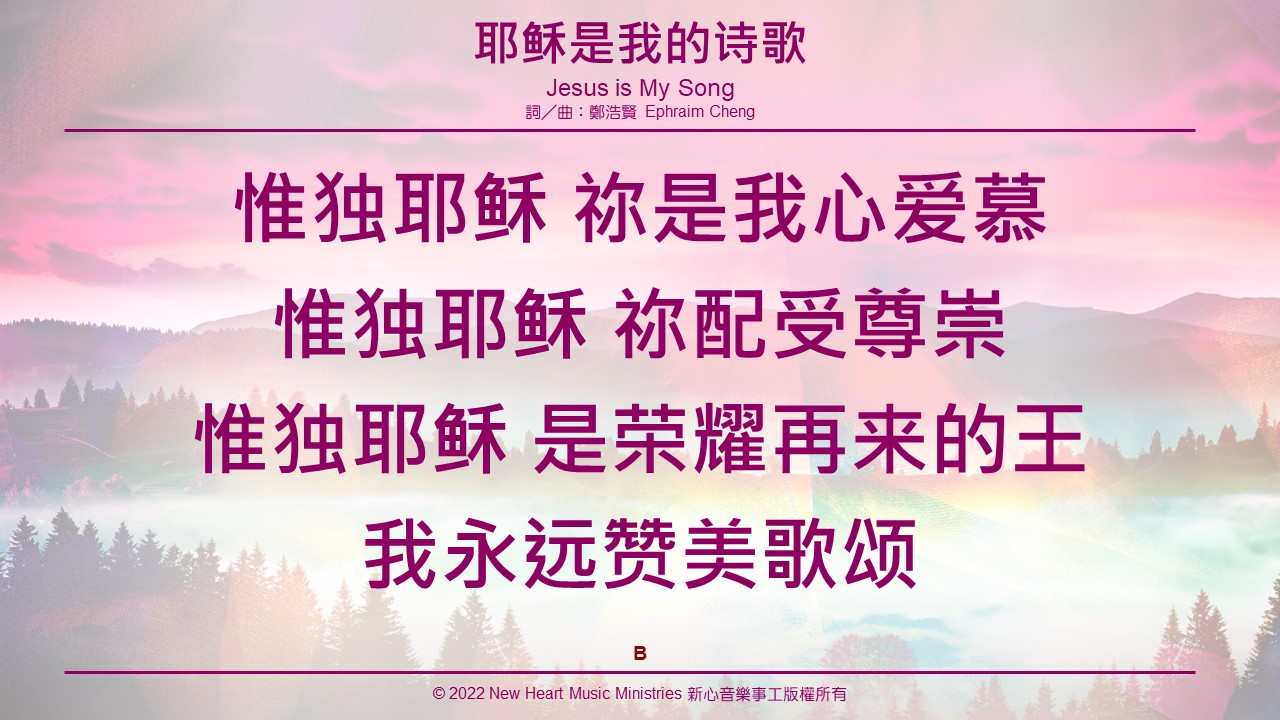 ——————————————
——————————
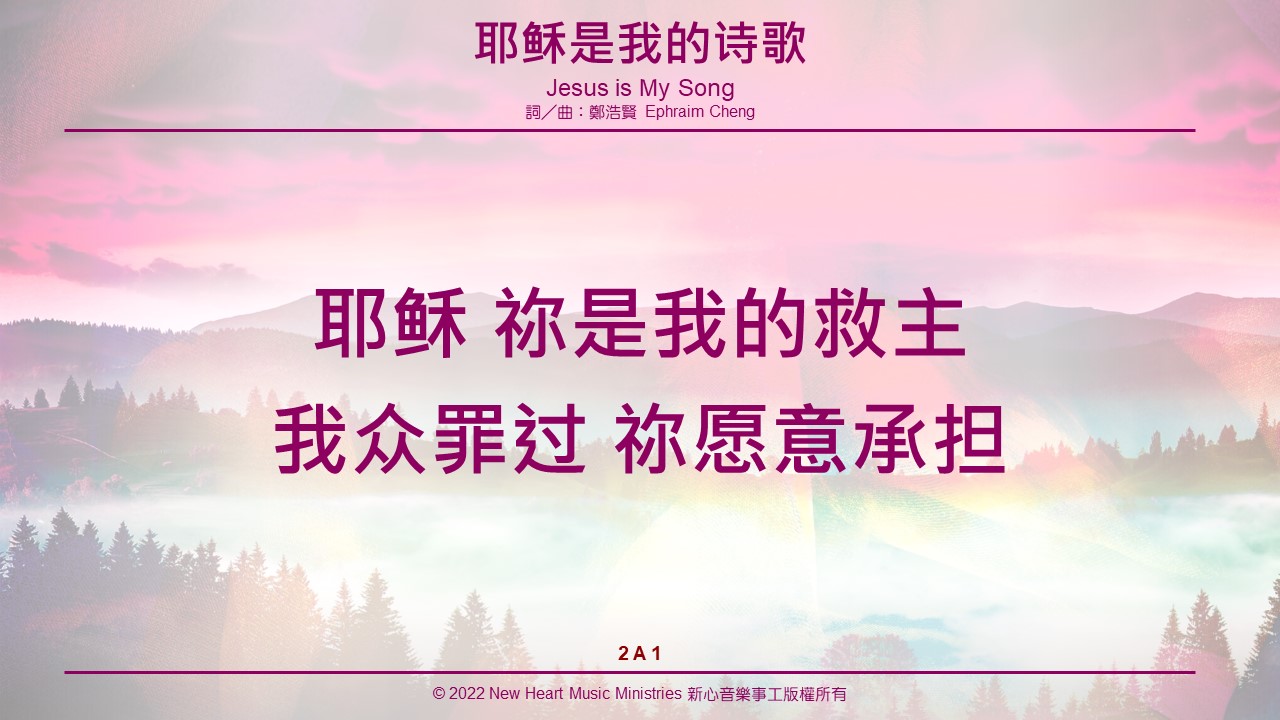 —————————————————————
—————————————————-
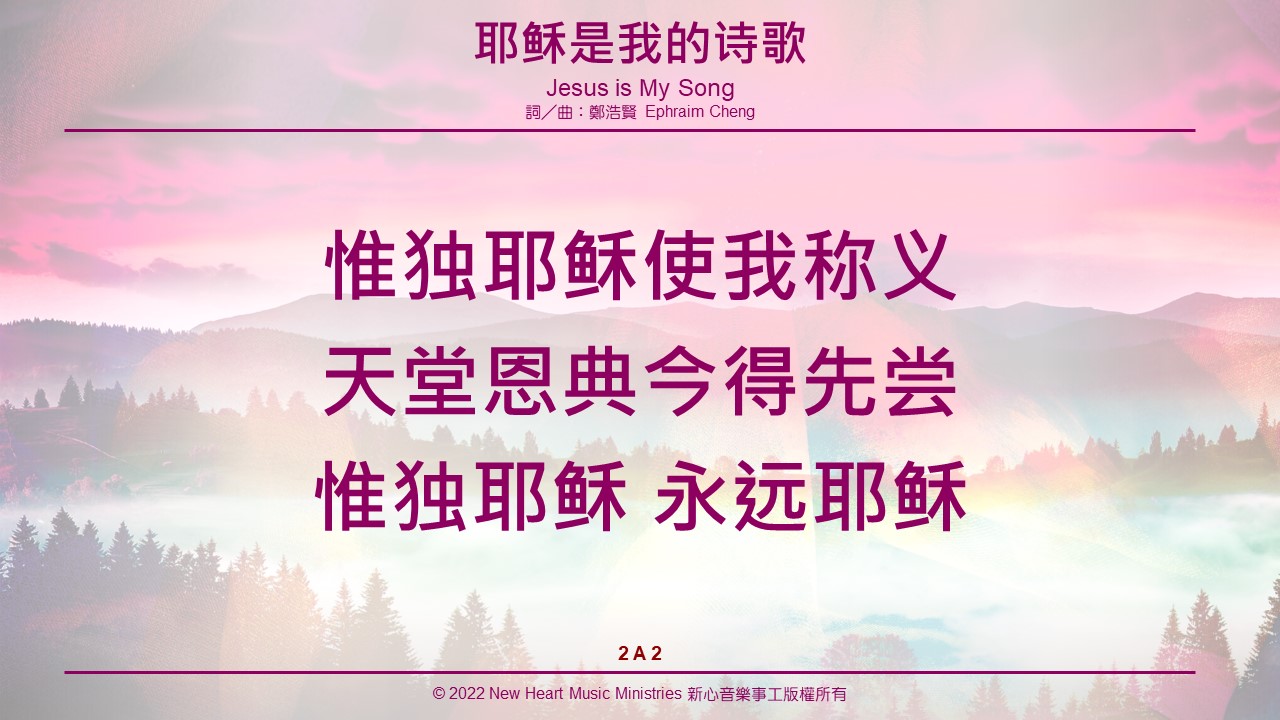 ——————————————
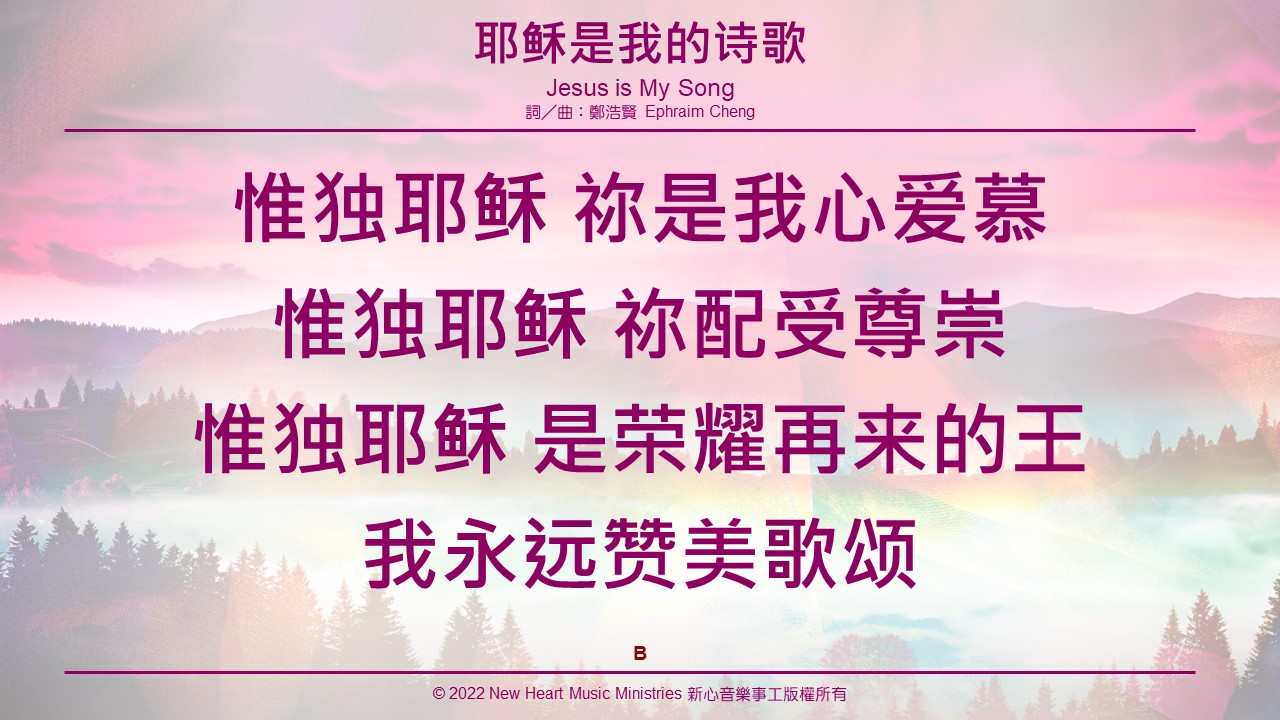 ——————————————
——————————
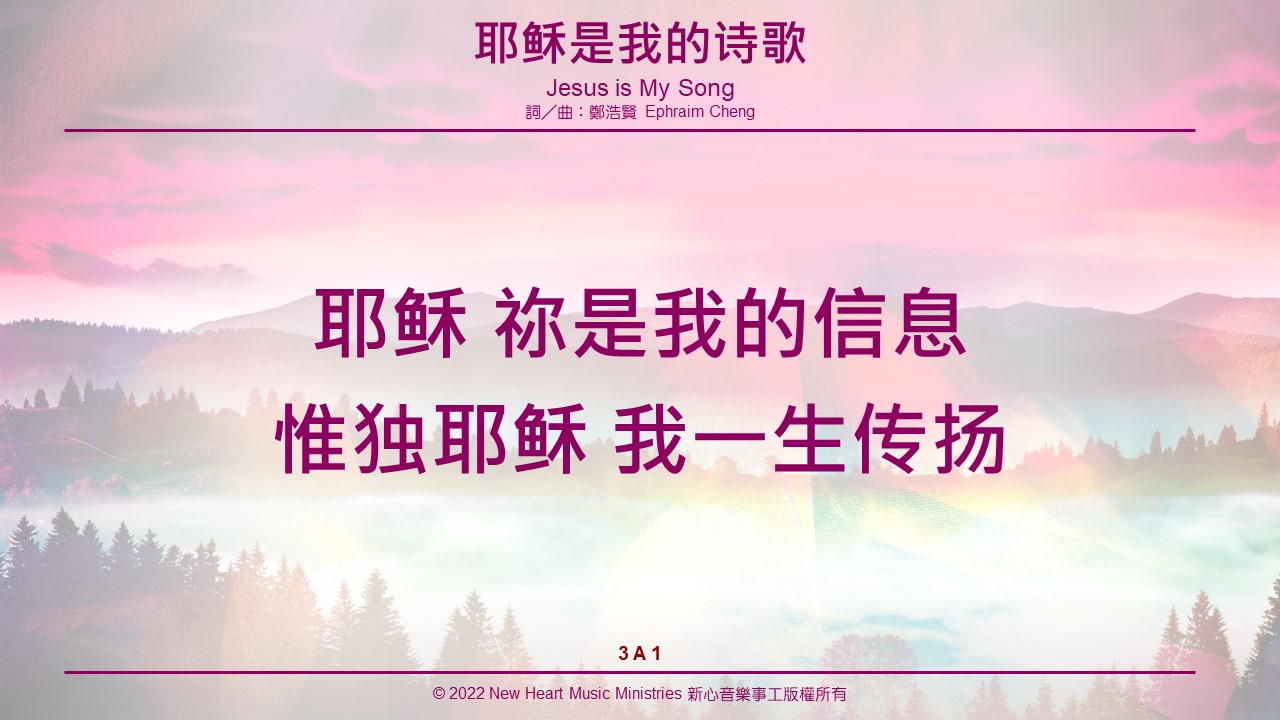 ——————————————
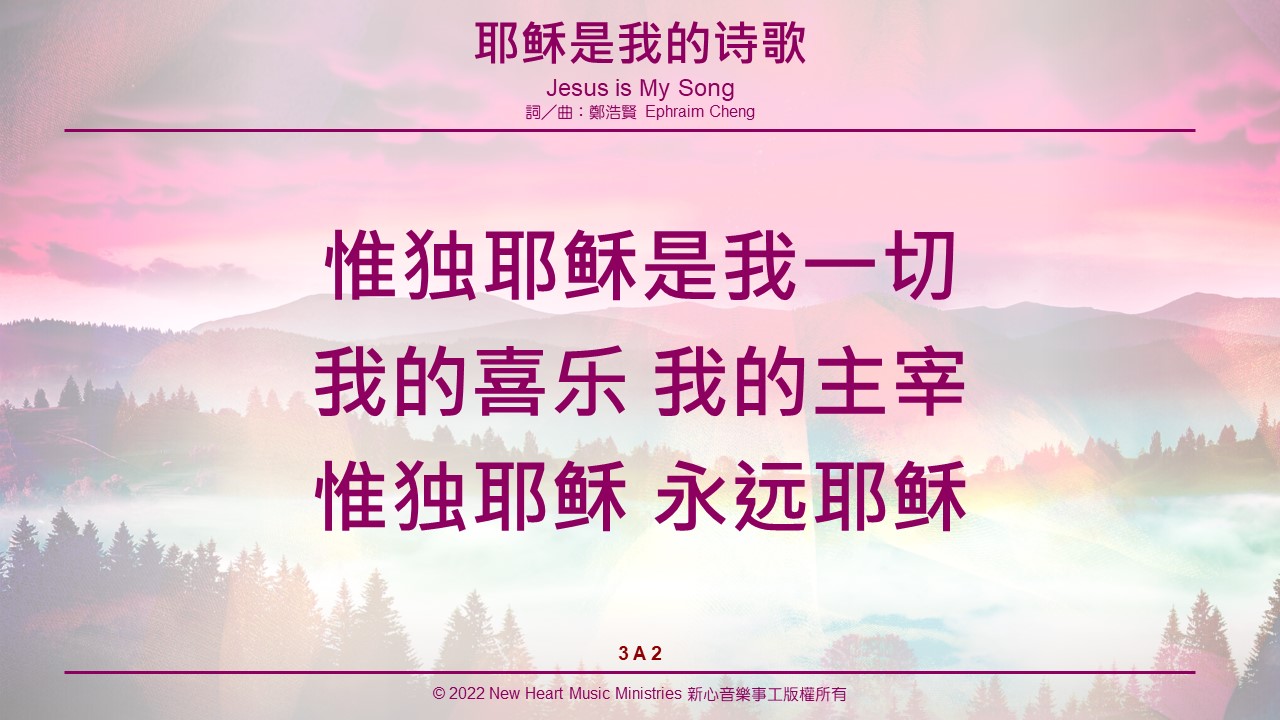 ——————————————
—————————————————————-
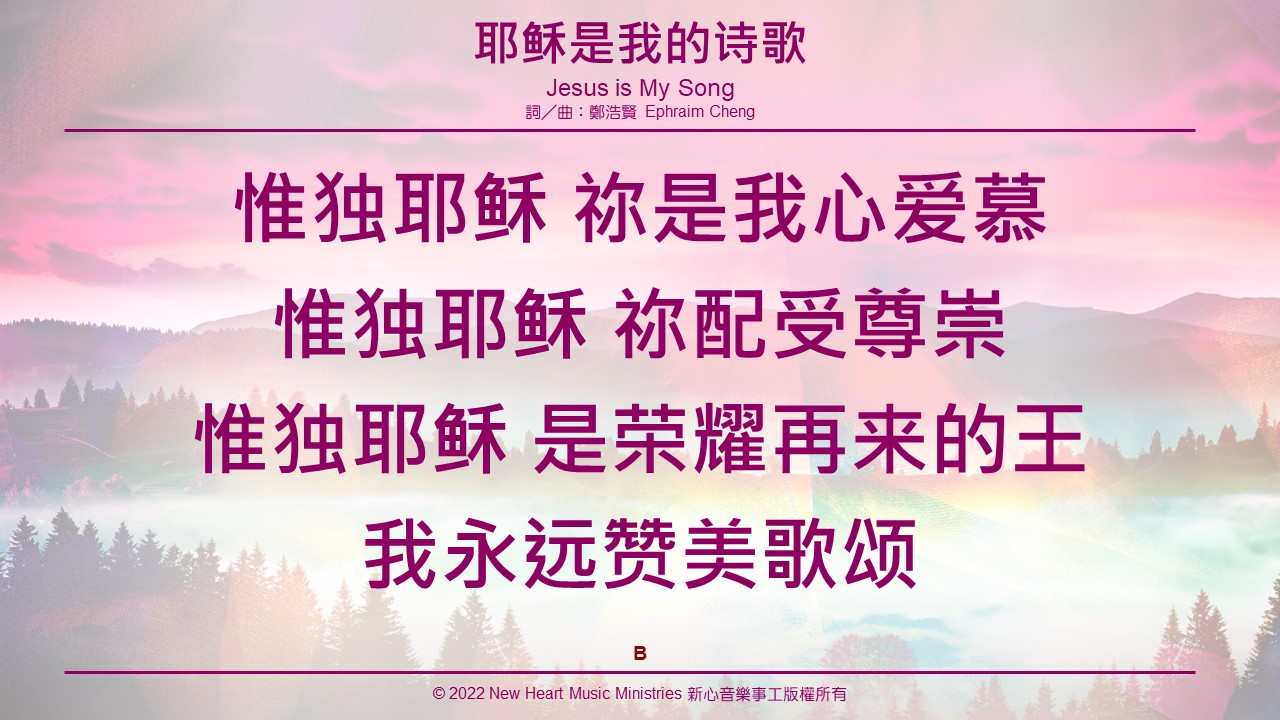 ——————————————
——————————————
——————————————
——————————————
x2
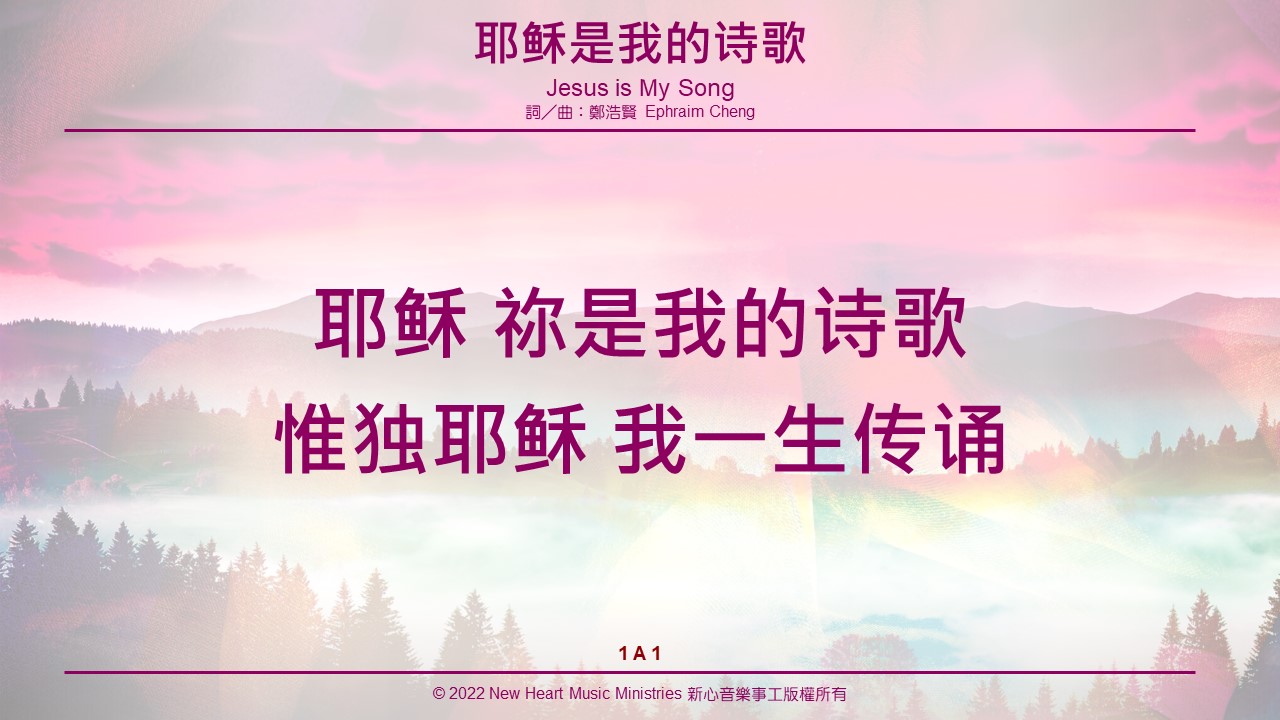 独
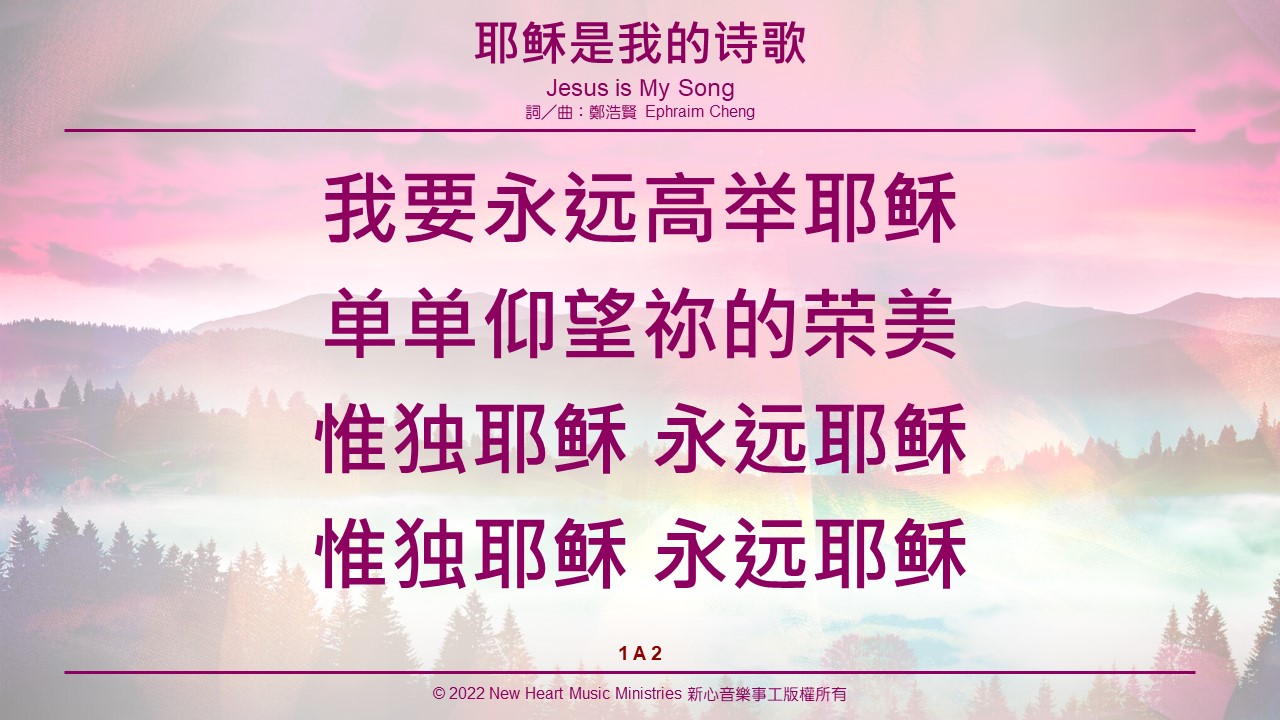 Duet